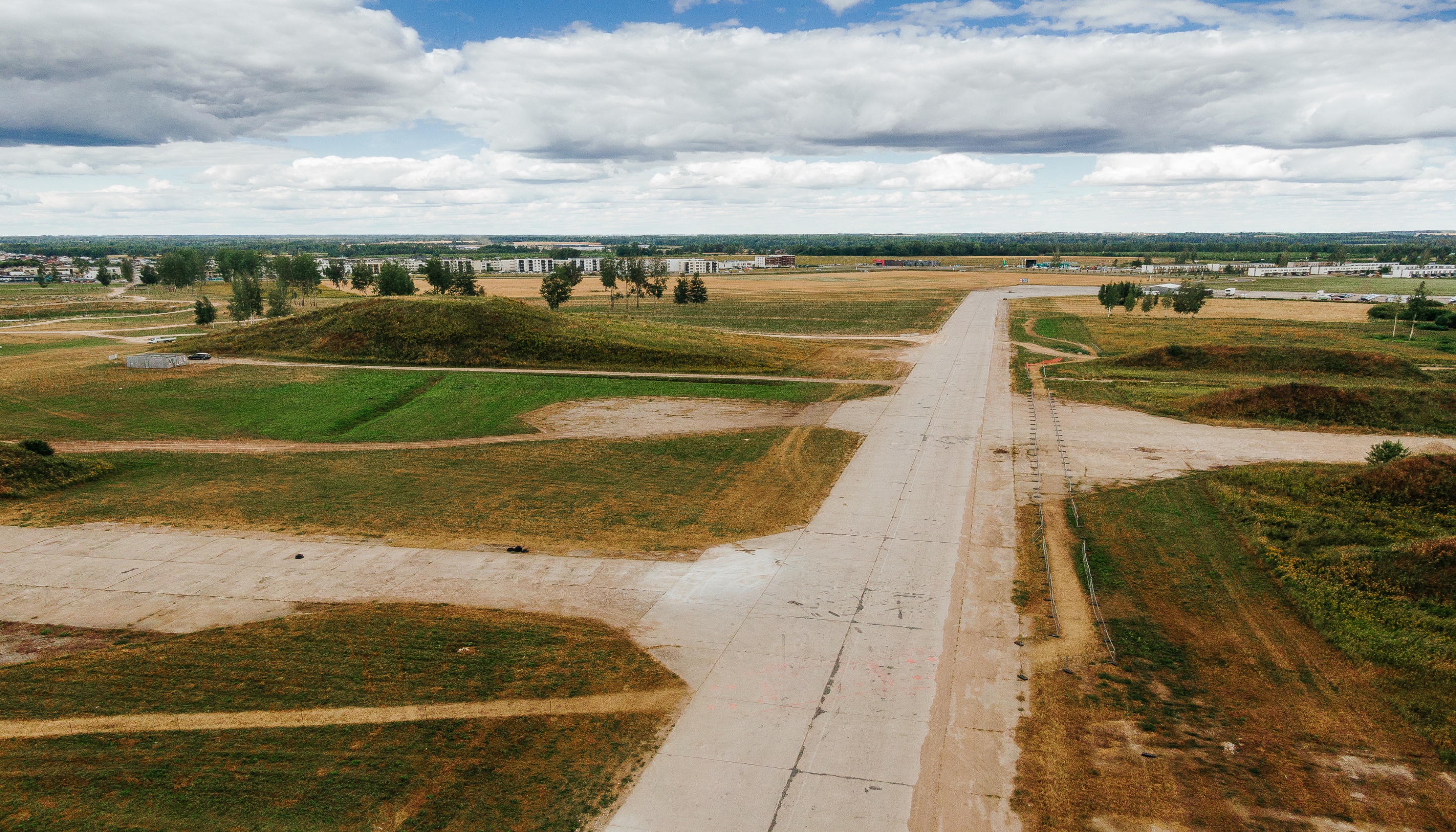 UUE RAADI LINNAFOORUM:
EESMÄRGID
Jiří Tintěralinnafoorumi moderator
UUS RAADI HETKEL:
Piirkond on:
seni arendamata 
suuresti avaliku sektori omandis 
linnulennult vaid 2,5 km Raekoja platsist

suur arendussurve
Tartu vallavalitsuse tahe alustada teistmoodi kui seni
2
LINNAFOORUMI EESMÄRGID:
Arutelu eesmärgiks on analüüsida ja tulemina kirjeldada:
●	Kuidas luua Raadil uus funktsionaalne asum, mis Tartu valla loomuliku 	keskusena tugevdaks valla identiteeti?
●	Kuidas tagada endise Raadi endise lennuvälja taristu väärikat säilitamist 	võimaldades piirkonna arendamist?
●	Kuidas uus asum siduda Tartu linnaga ning millist rolli ta peaks kandma suure 	Tartu kontekstis? 
●	Kuidas Raadil luua kvaliteetne inimsõbralik keskkond vältides varasemalt 	valglinnastunud asumite tüüpilisi probleeme (autokeskne linnaruum, puudulik 	taristu, nõrk koha identiteet jne)?
3
LINNAFOORUMI AJAKAVA:
6. oktoober   	9.00-13.00 ettekanded kohalike ja välisekspertide 		poolt (ERM)
		14.00-15.00 jalutuskäik õues
		15.00-19.00 töögruppide 1 sessioon (vallamaja)
7. oktoober  	9.00-13.00 töögruppide 2 sessioon (vallamaja)
		14.00-17.00 töögruppide tulemuste 				visualiseerimine ja vormistamine (vallamaja)
		17.00-19.00 tulemuste avalik esitlus (ERM)
4
TÖÖGRUPID:
5